Guidance for Video/Audio in PowerPoints
1. Open the folder and copy all the files.
2. Paste the copied files into a new folder.
3. Open the PowerPoint file, enable editing and enter presentation mode (start the slide show).
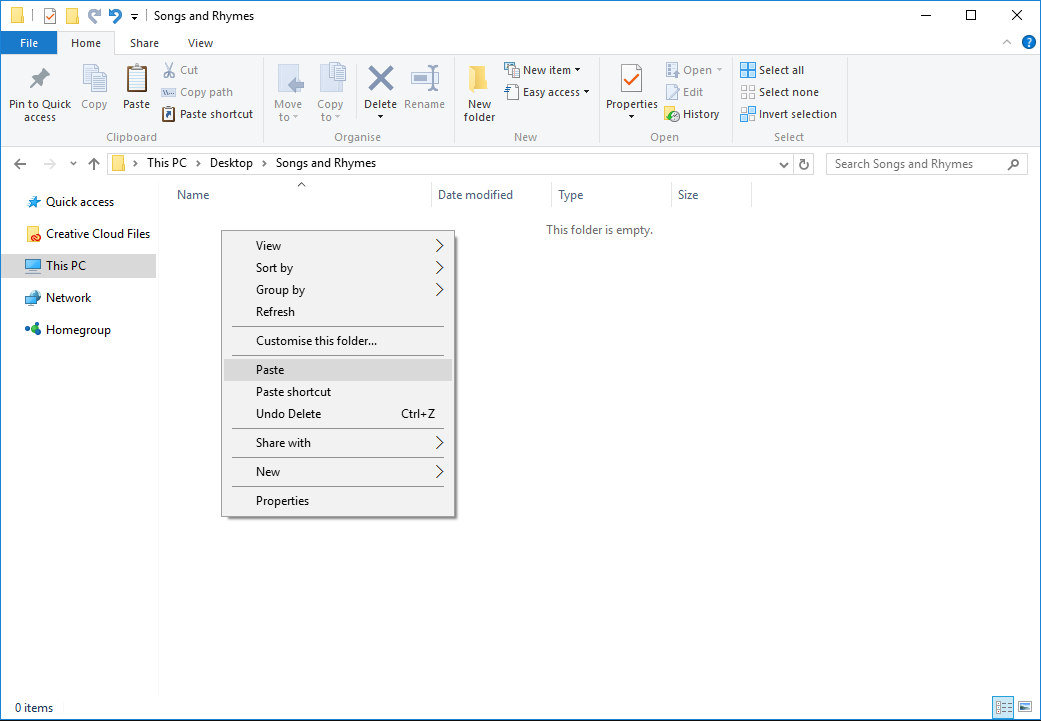 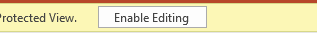 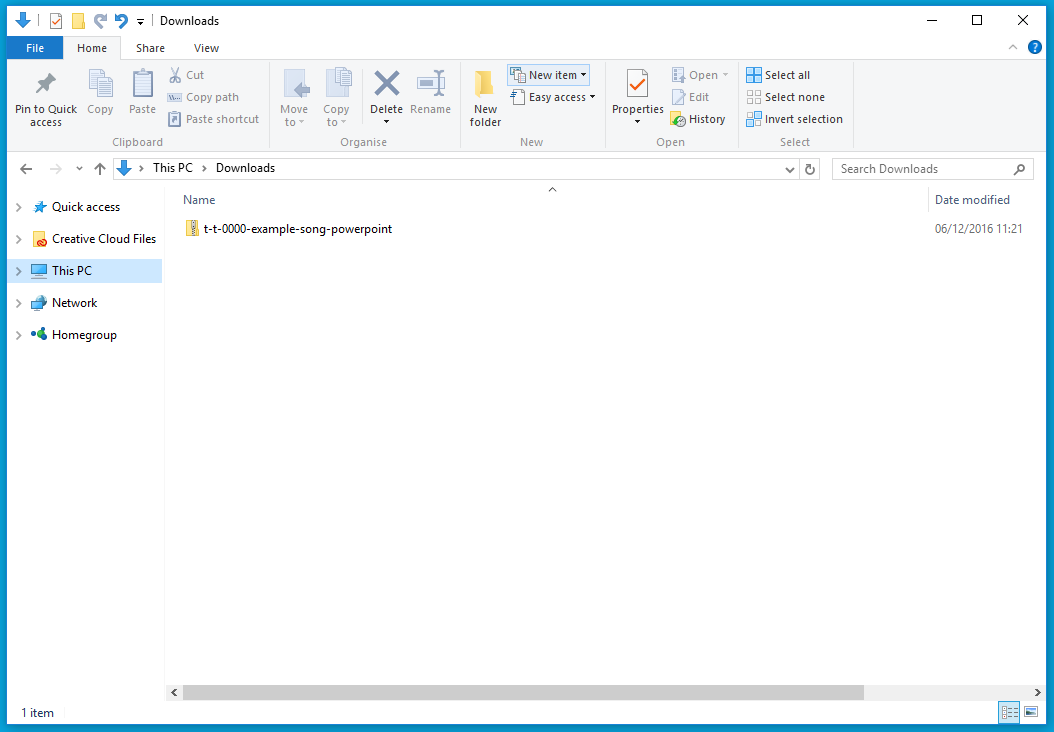 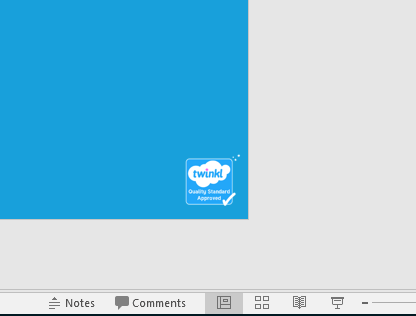 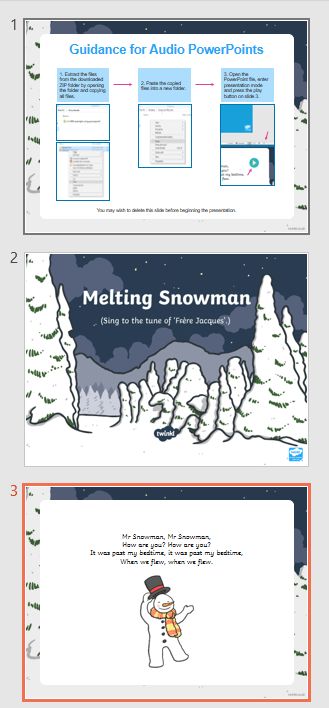 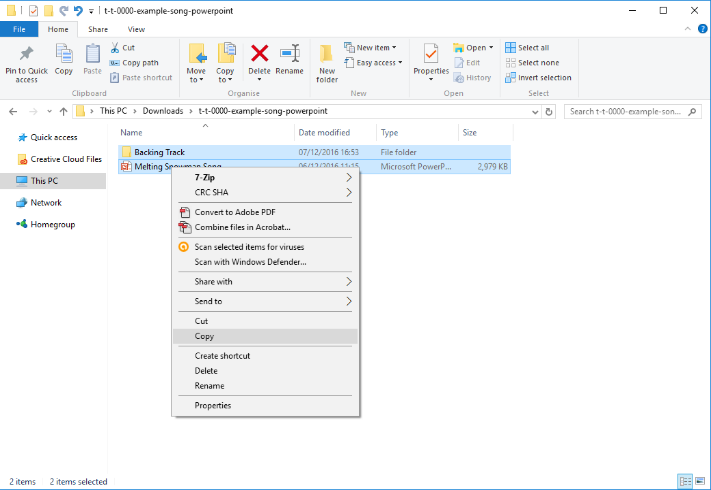 Please note the embedded audio may not be compatible with early versions of PowerPoint.
You may wish to delete this slide before beginning the presentation.
Let’s practise reading some of this week’s focus words.
Revisit and Review
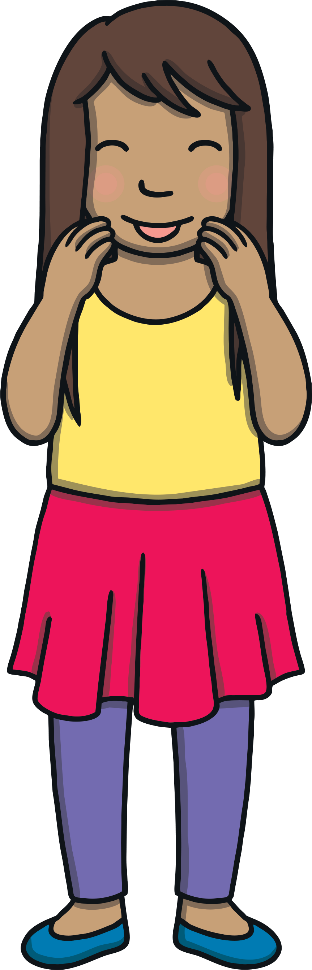 floor
dry
reply
by
door
sky
spy
sly
fly
try
Now, let’s write them on a whiteboard or paper.
Revisit and Review
sky
dry
sly
fly
try
by
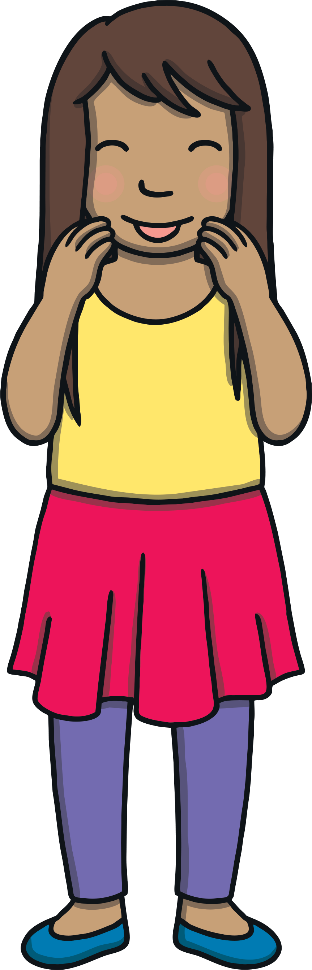 reply
door
floor
Today, we are learning to write a sentence containing y saying /igh/ words. 

We are also learning that every sentence must begin with a capital letter and end with a full stop.
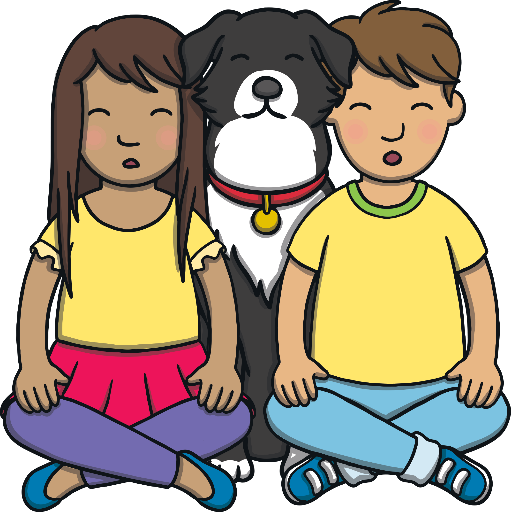 Teach
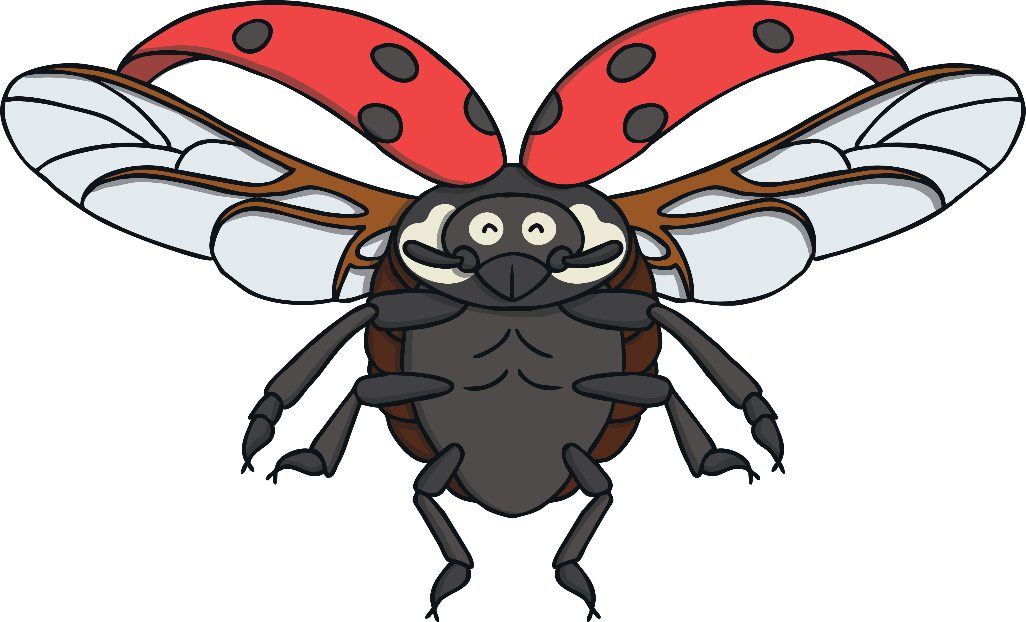 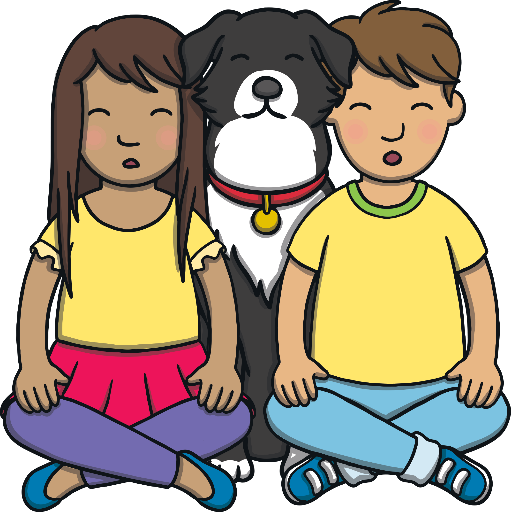 Teach
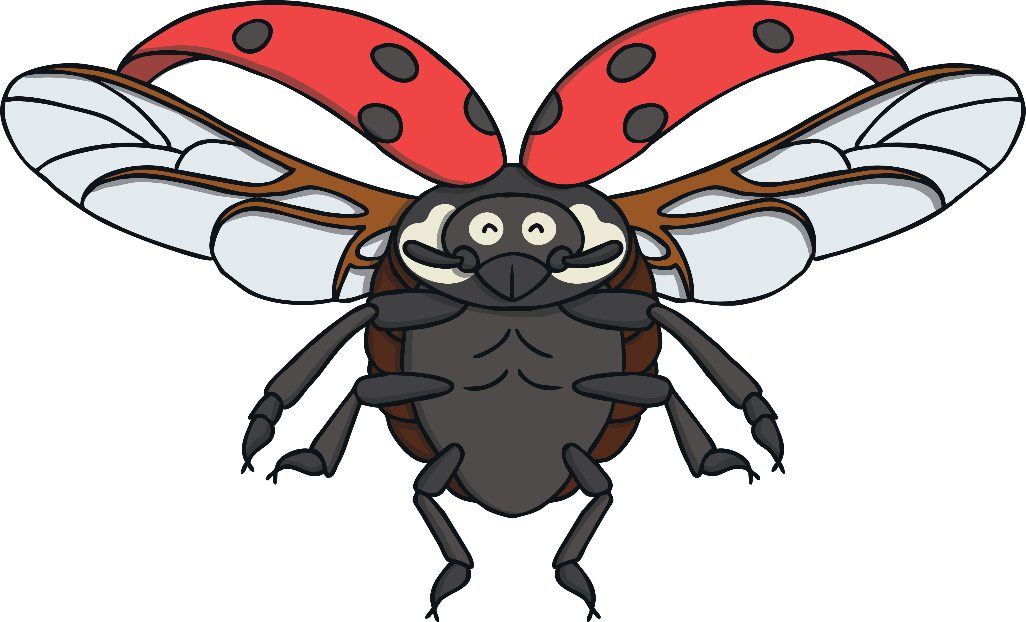 Kit, Sam and Ben were flying through the air on the back of a ladybird. “Woo hoo!” shrieked Sam. “This is fun!” 
“I can see the whole garden!” shouted Kit.
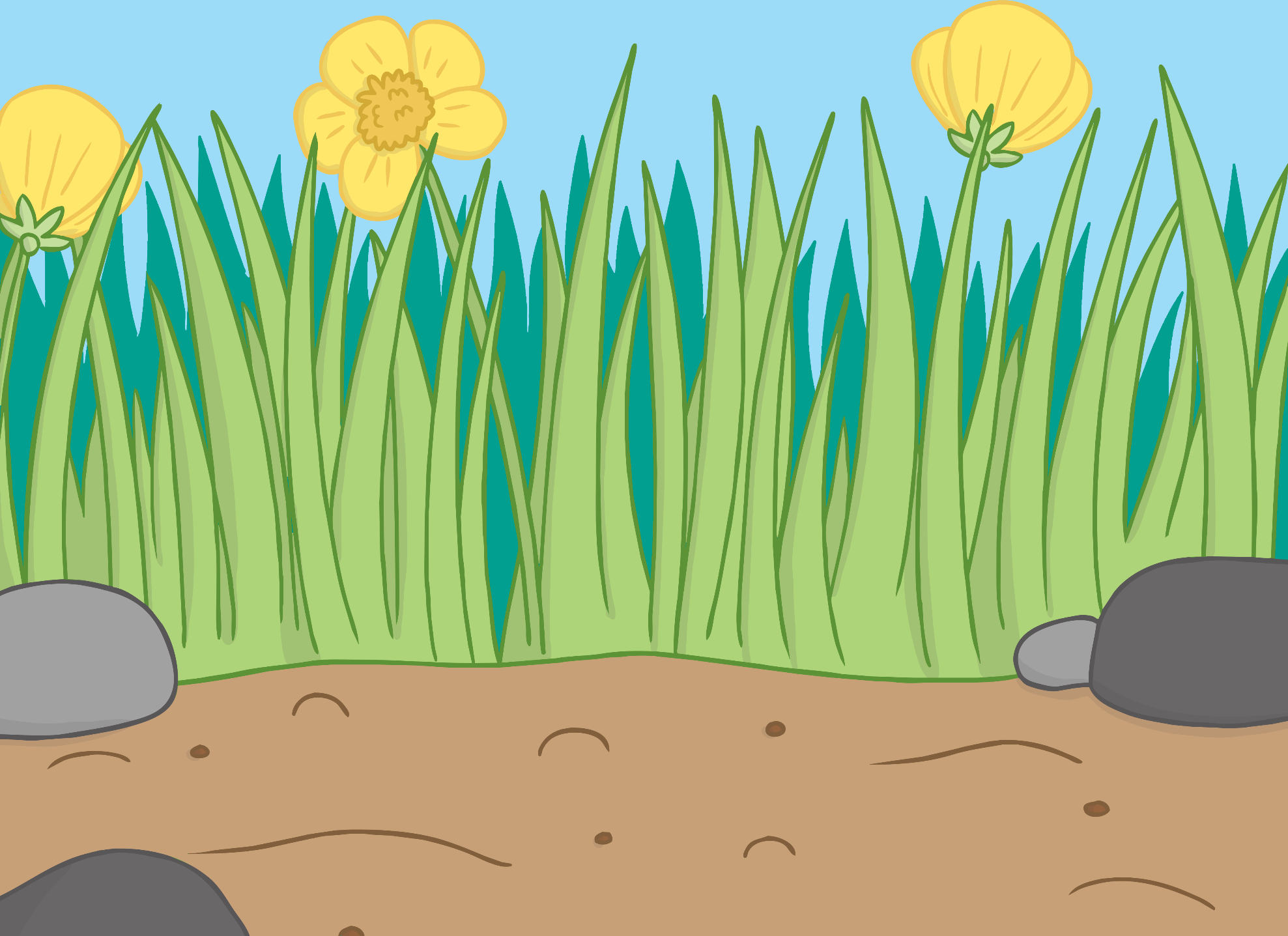 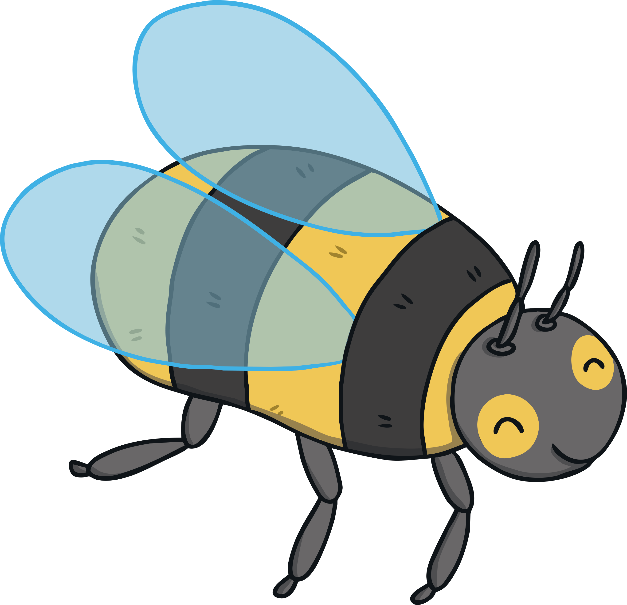 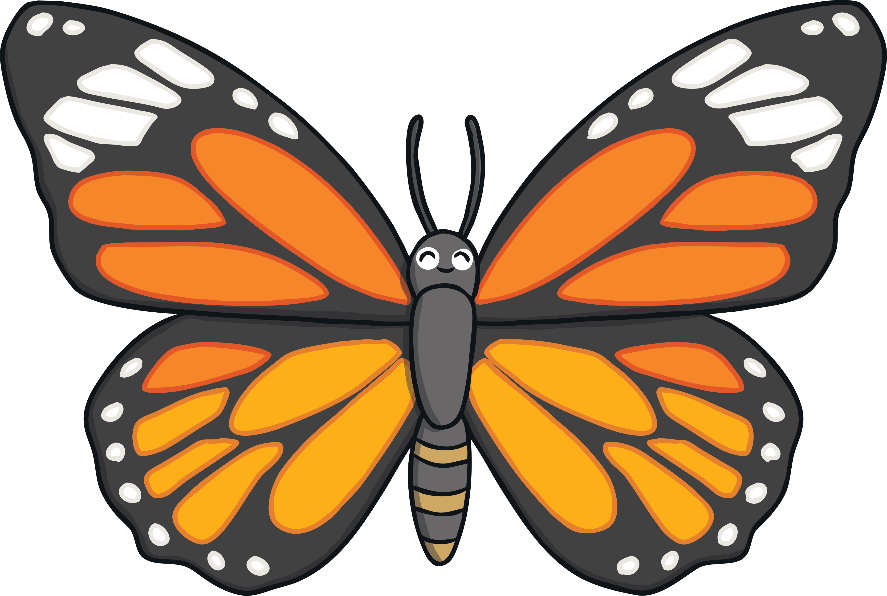 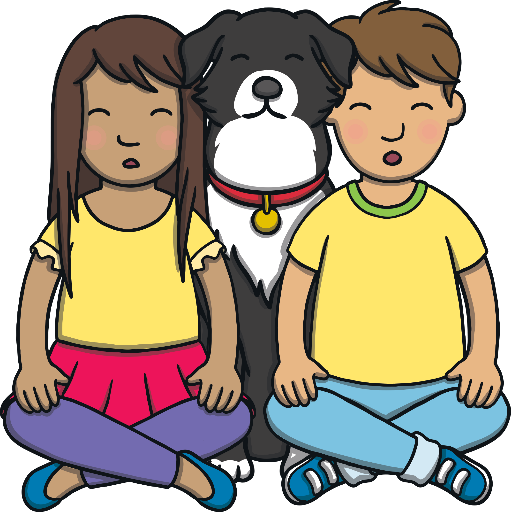 Teach
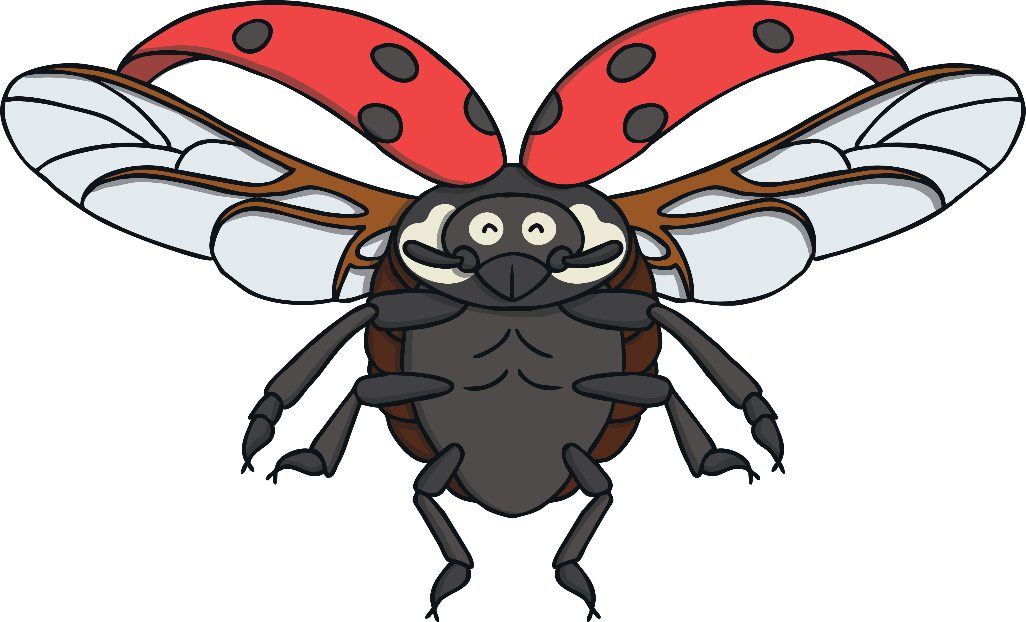 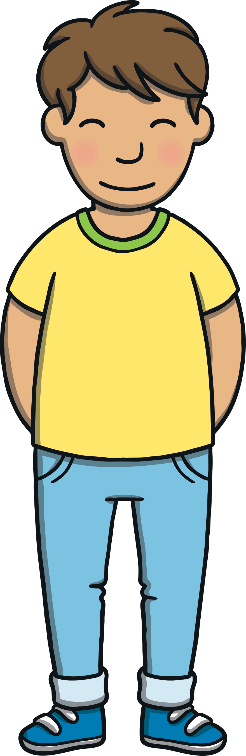 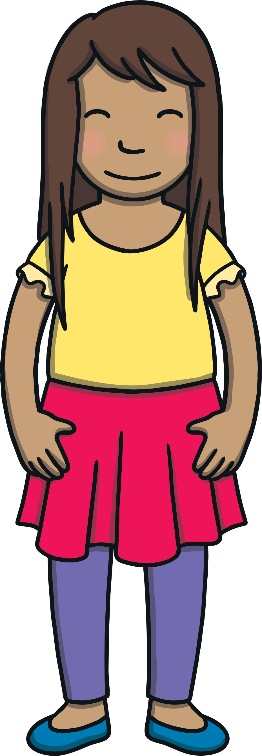 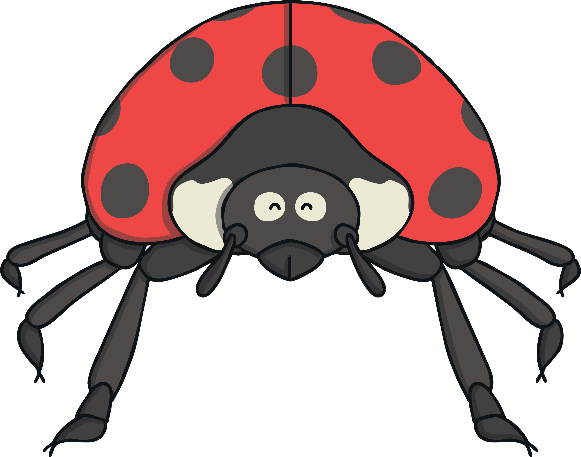 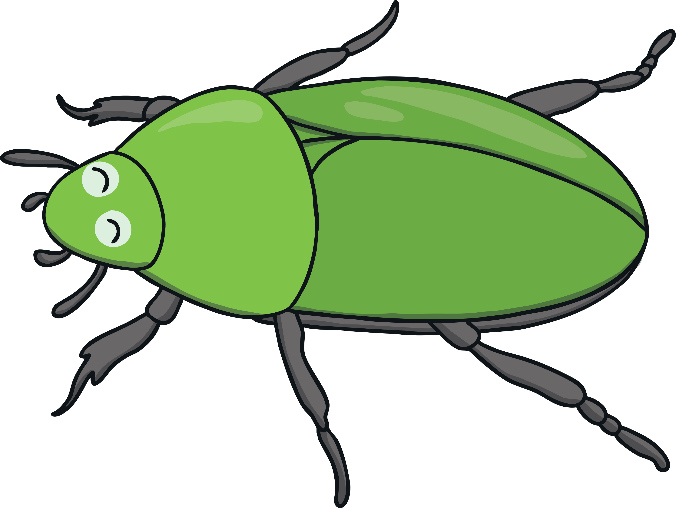 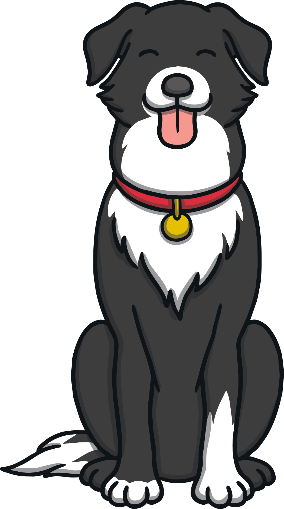 The ladybird landed in another part of the garden. There were many insects gathered there. “Welcome,” said the ladybird. “Come and meet all of my friends.”
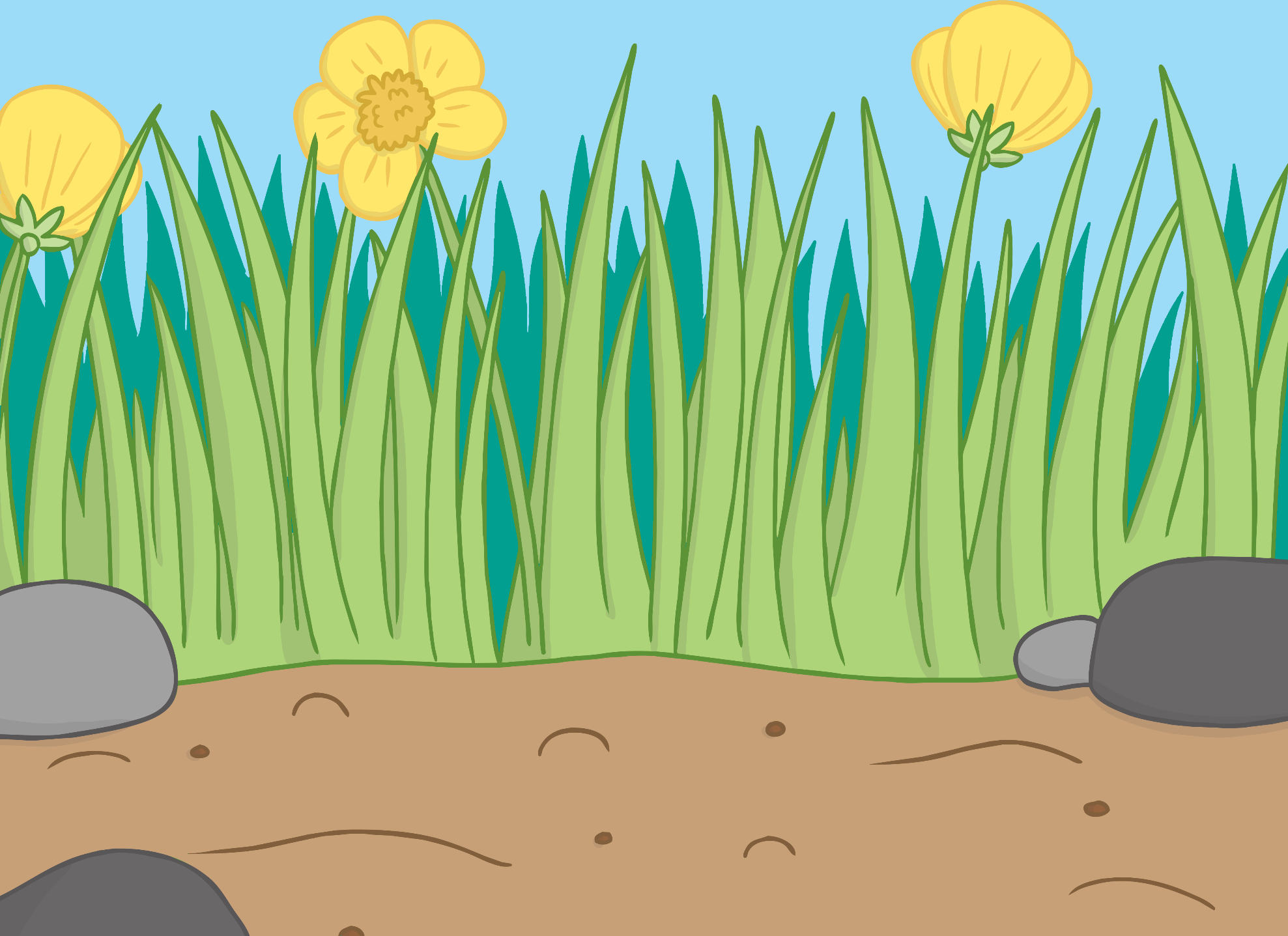 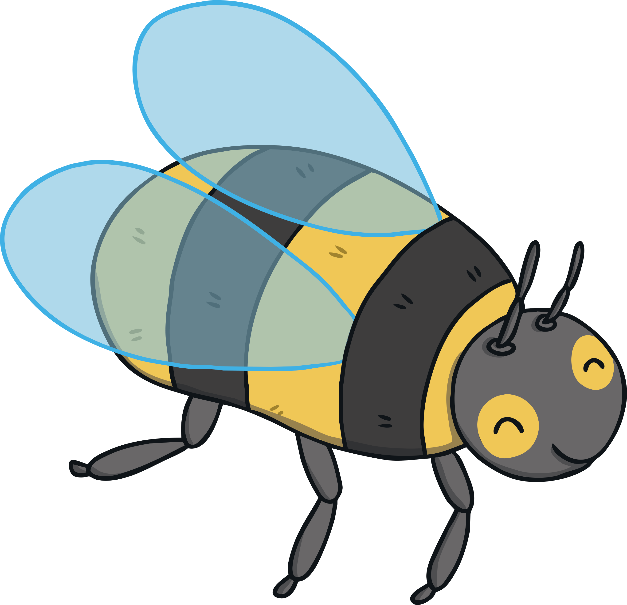 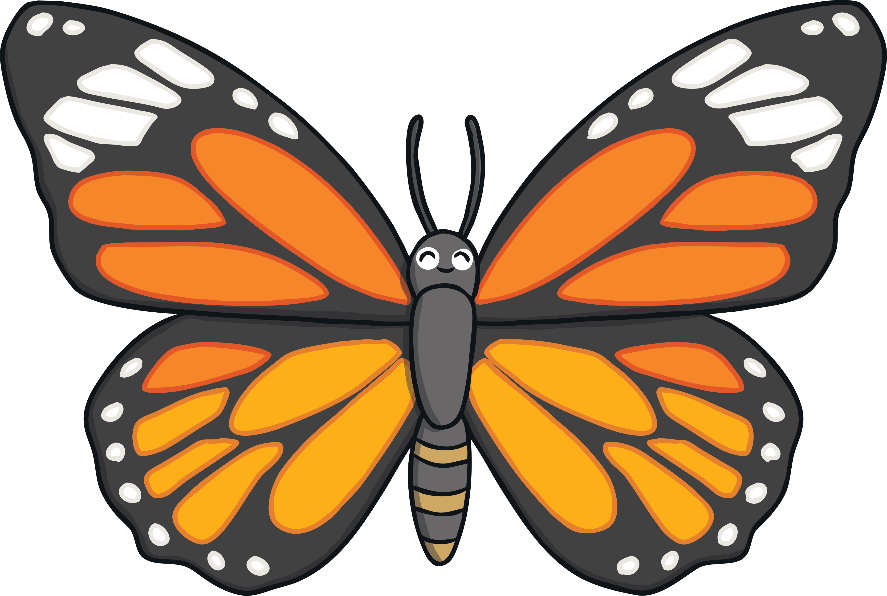 X
What kind of minibeast is Lucy?
Teach
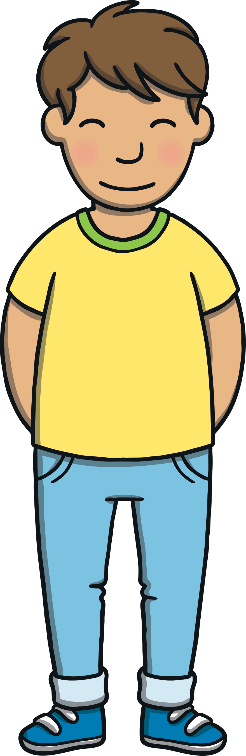 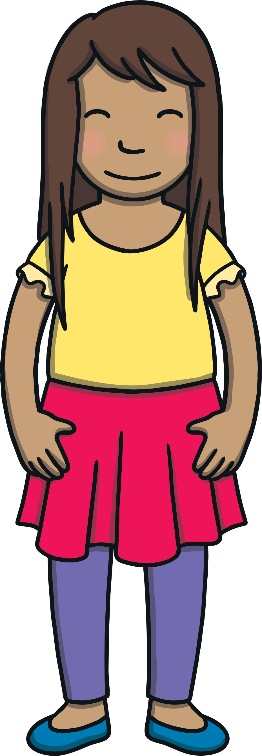 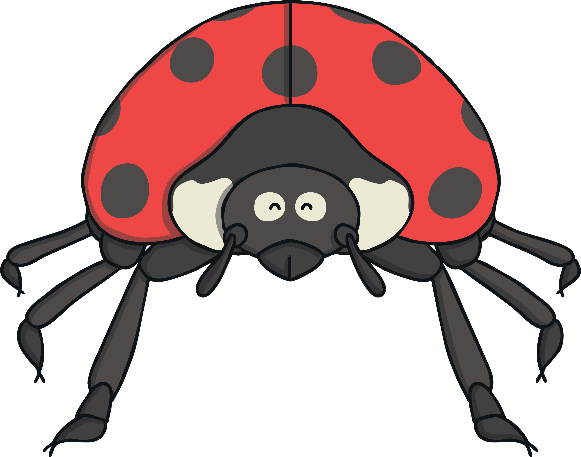 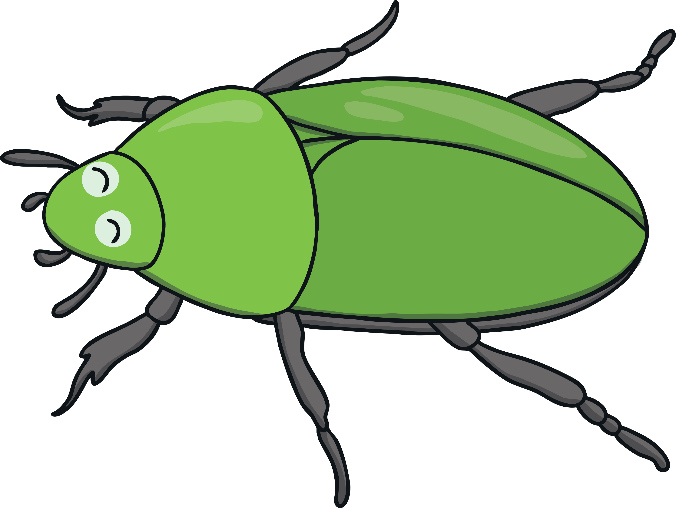 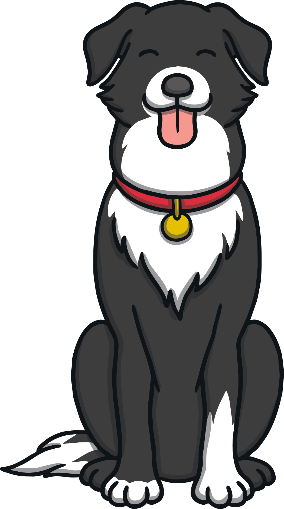 “Hello,” said Kit and Sam nervously. 
“Don’t be afraid,” said the ladybird. “I’m Lucy and this is Billy, Betty and Belinda. We’re having a party!”
?
?
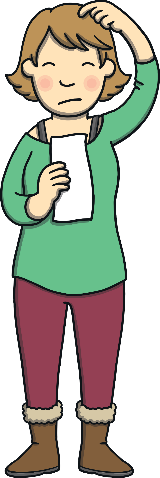 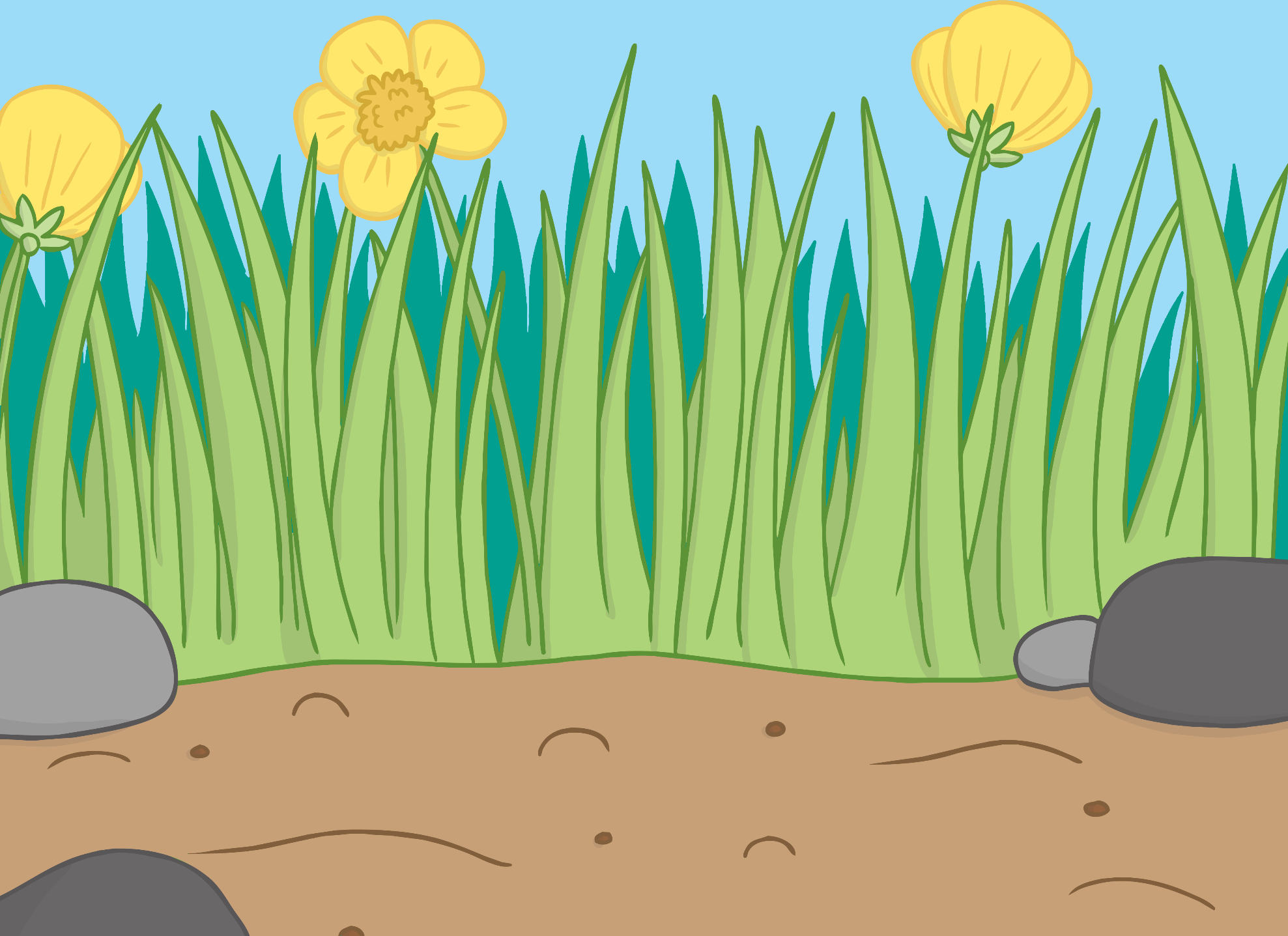 A sentence is a set of words which makes up a complete thought. It could be a statement, question, exclamation, or command.
Teach
T
the butterfly is on the floor
.
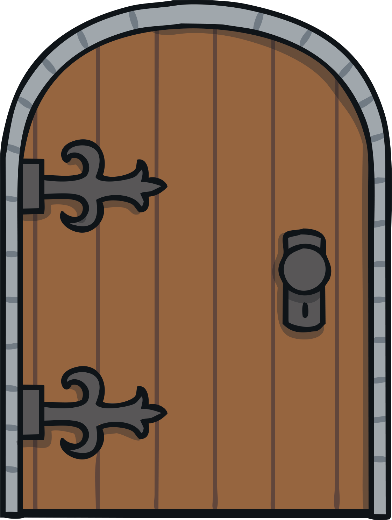 he
floor
butterfly
is
on
the
X
Remind children that every sentence must begin with a capital letter and end with a full stop.
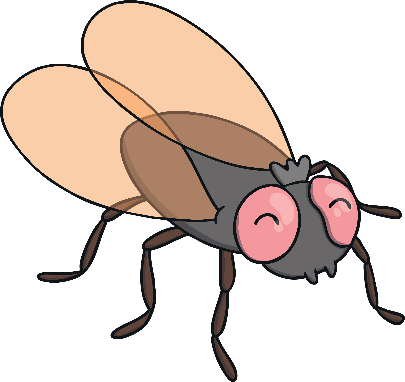 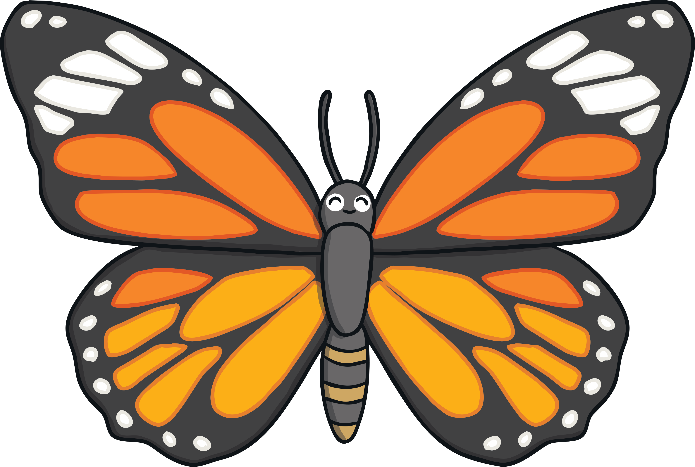 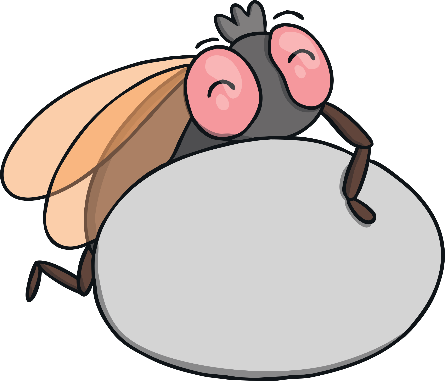 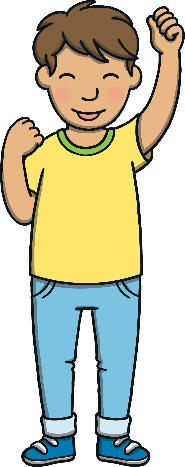 Click me for Kit’s teaching tips!
Insect Party
Write a sentence using a y saying /igh/ word. Remember to use a capital letter and a full stop.
Practise
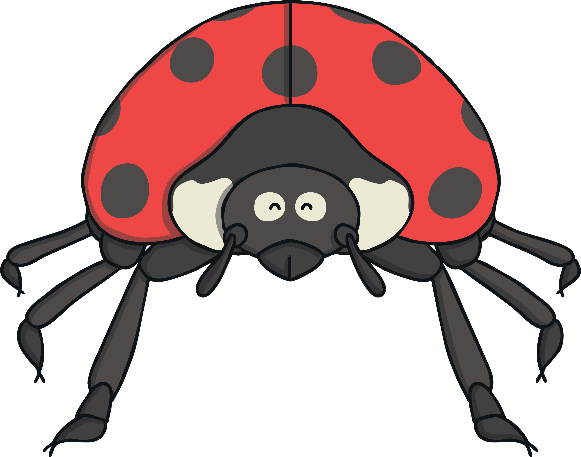 X
This is a great whiteboard activity which could be done individually or in pairs!
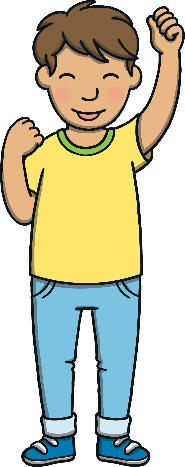 Click me for Kit’s teaching tips!
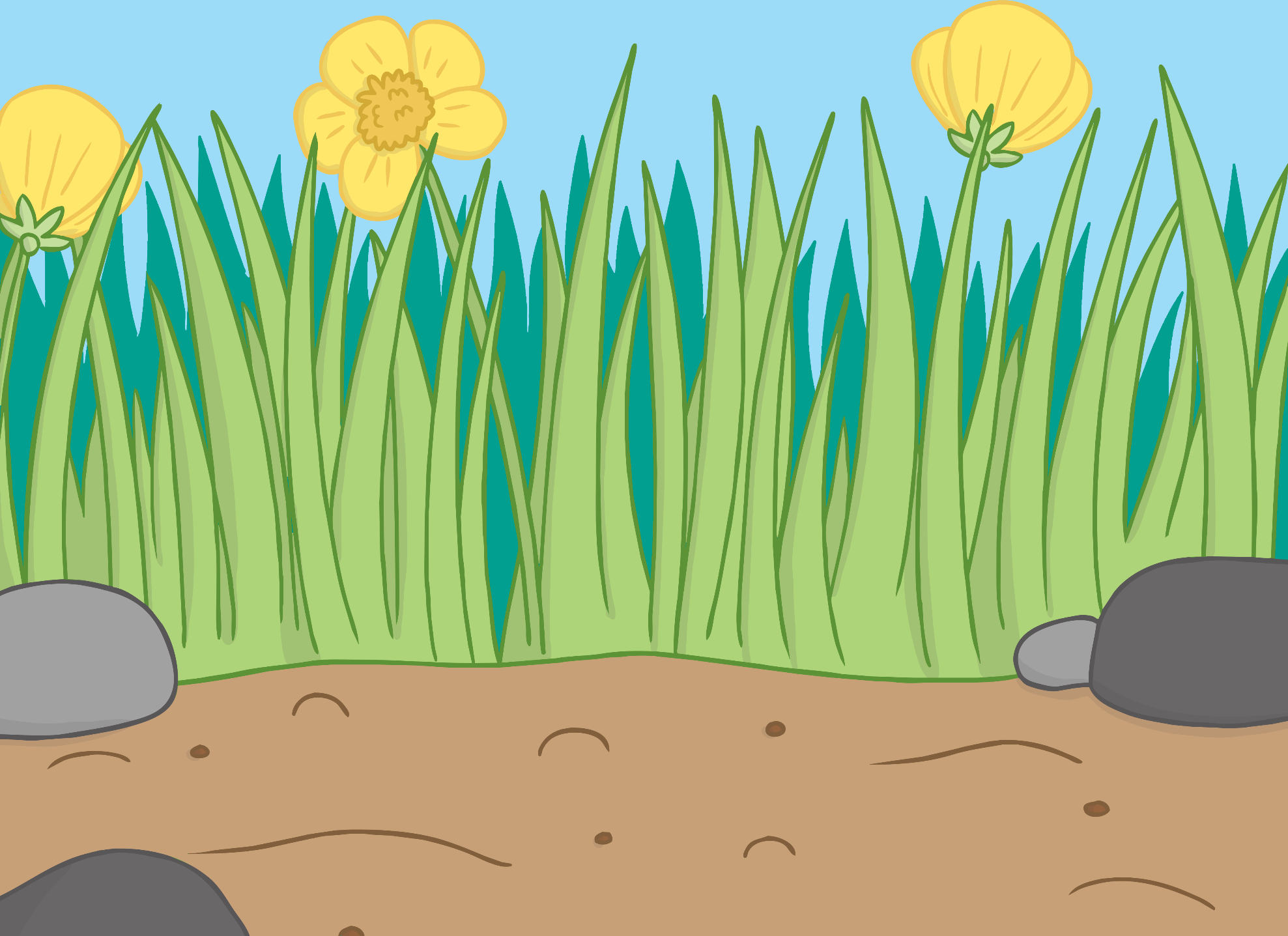 Practise
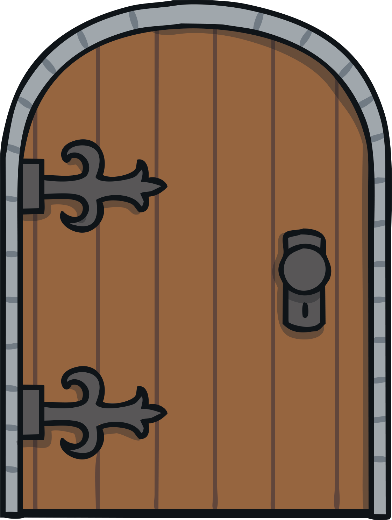 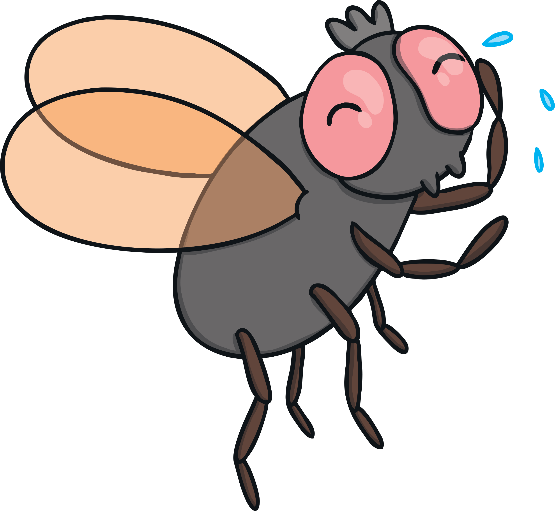 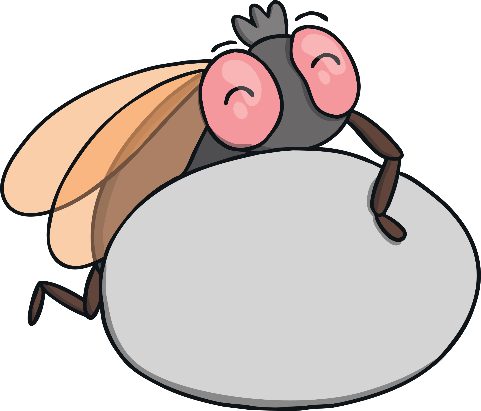 Sentence Scribers
What does the ladybird say to Kit, Sam and Ben? Write down the sentences. Remember to start each sentence with a capital letter and end with a full stop.
Apply
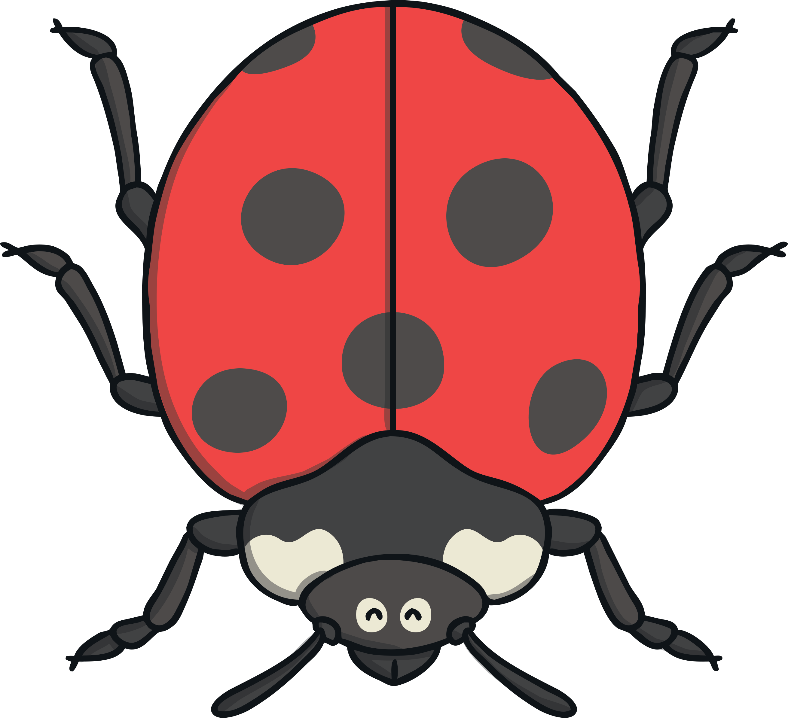 X
Observe if the children use and spell this week’s focus words or common exception words correctly in the sentences?
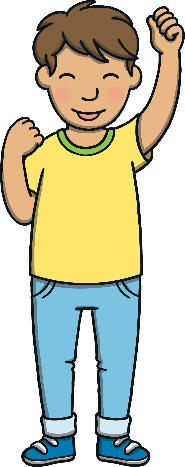 Click me for Kit’s teaching tips!
Come off the floor and fly with me.
Apply
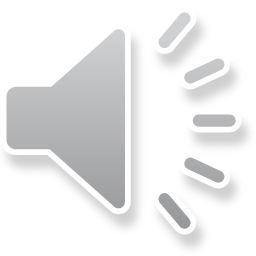 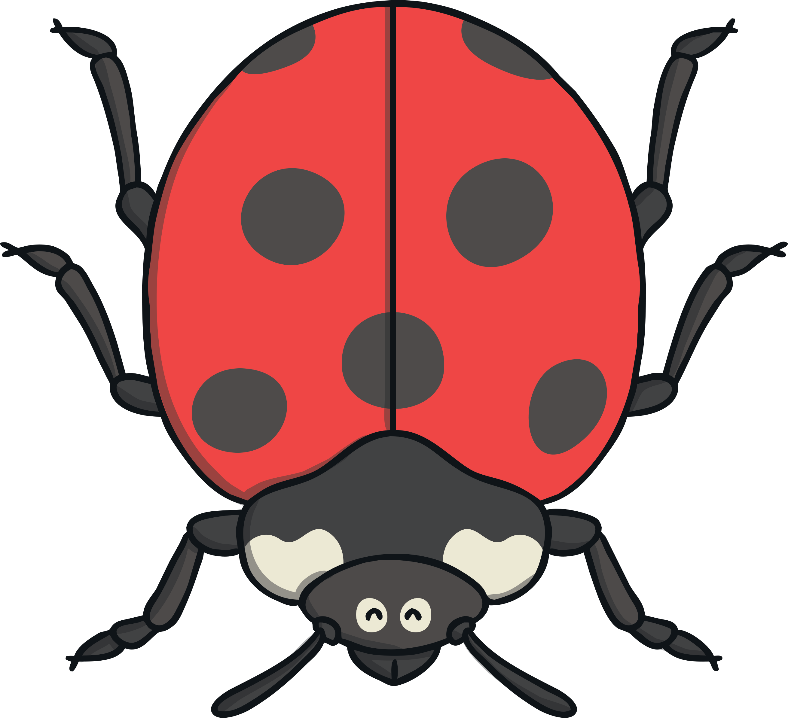 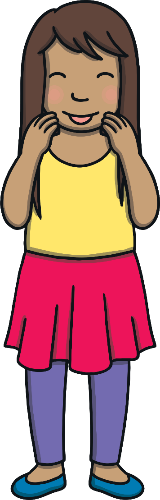 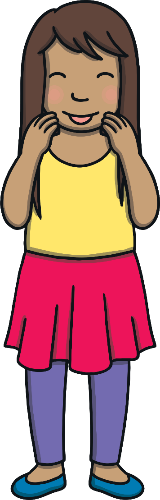 Show Sentence
Play
Let us see what we can spy.
Apply
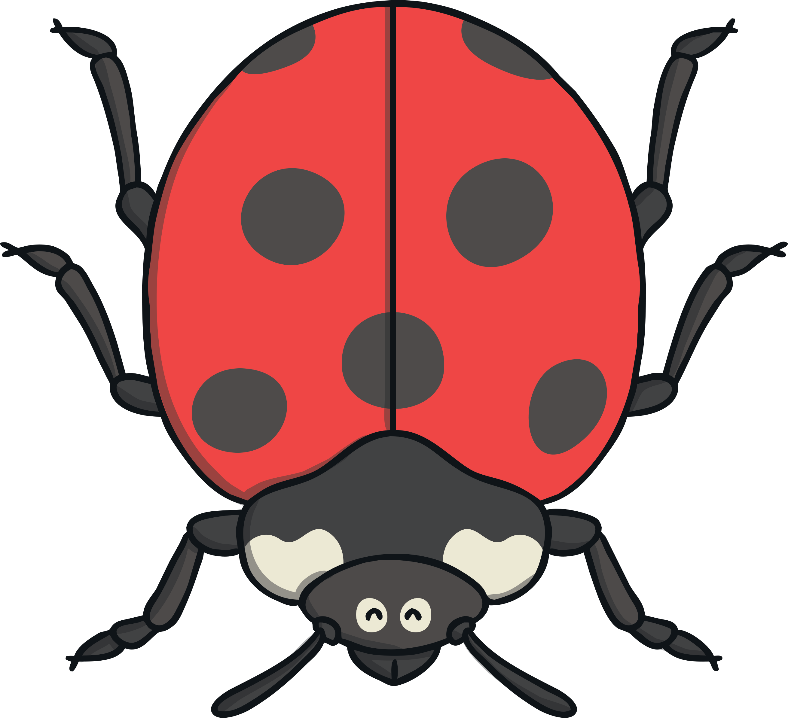 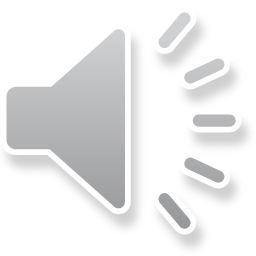 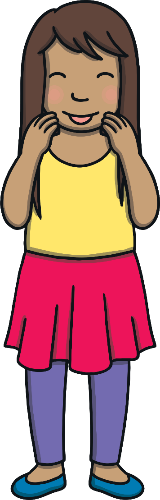 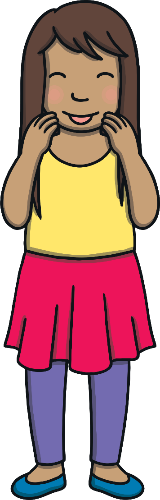 Show Sentence
Play
We might have to be sly.
Apply
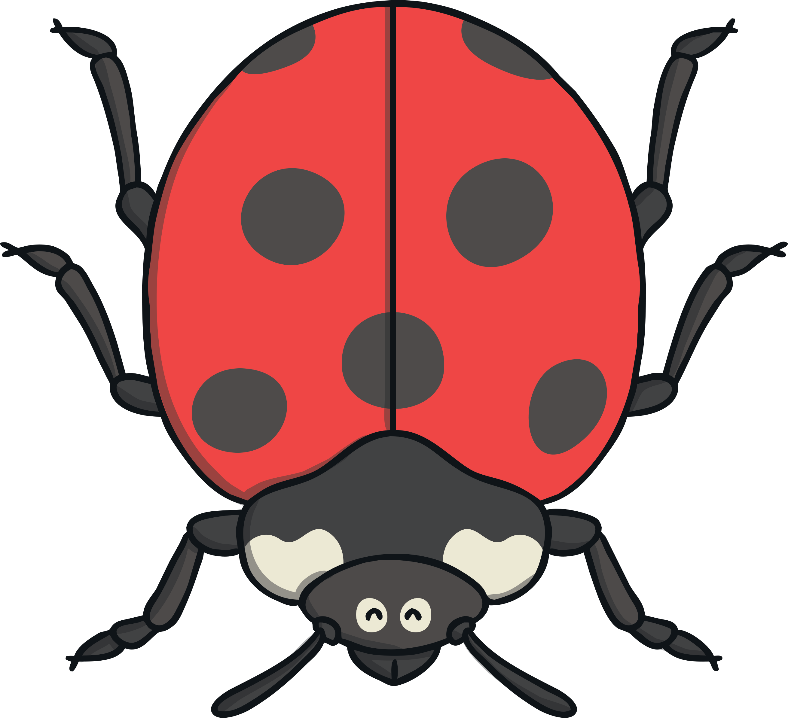 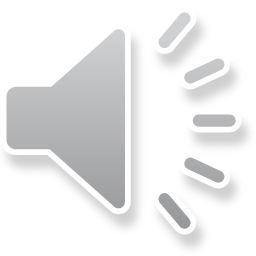 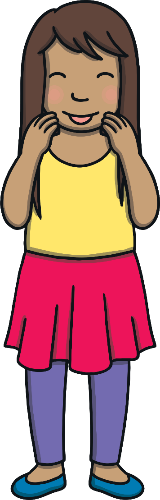 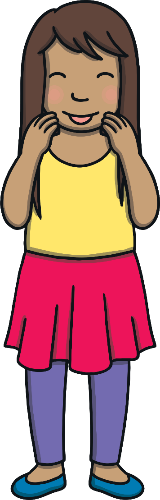 Show Sentence
Play
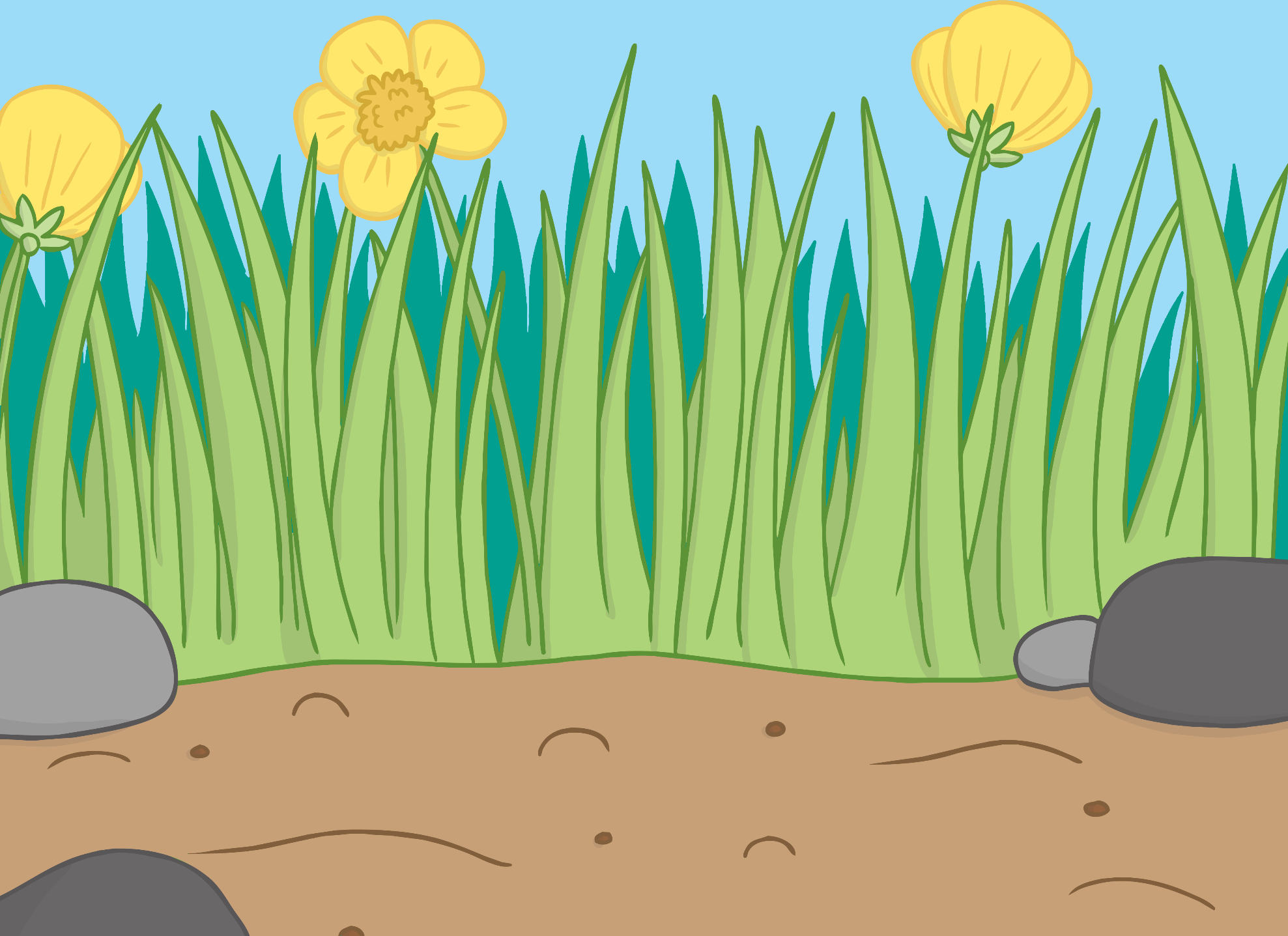 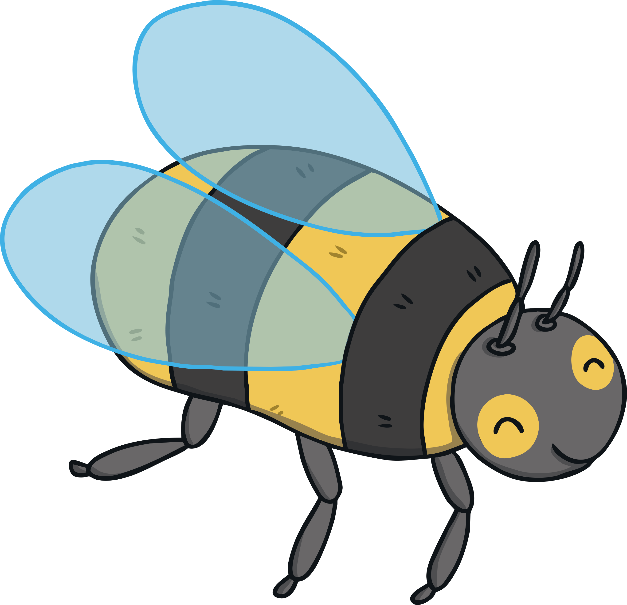 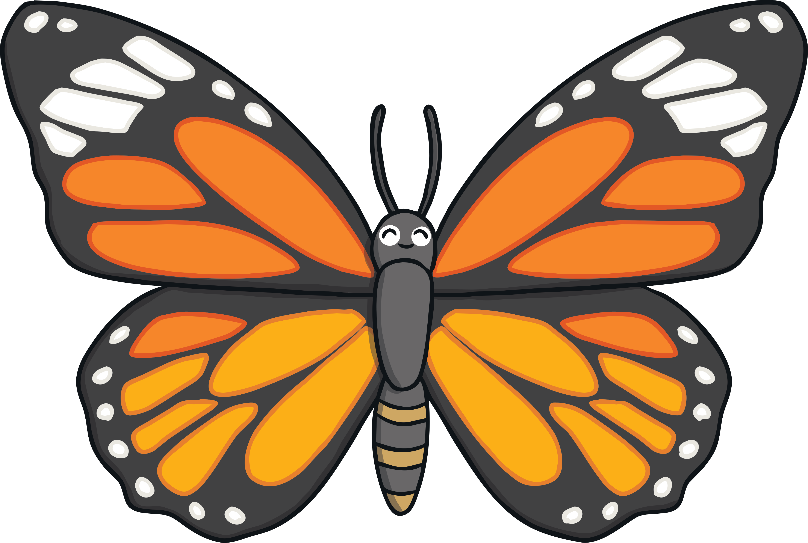 Teach
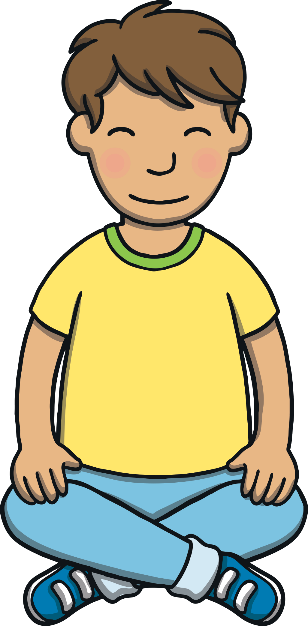 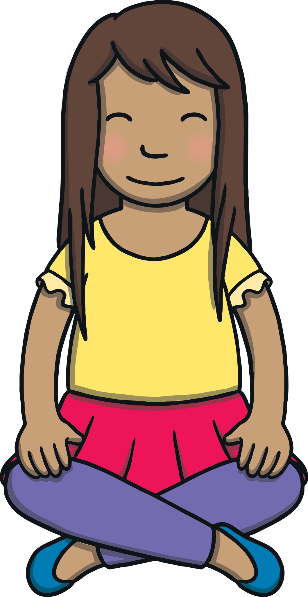 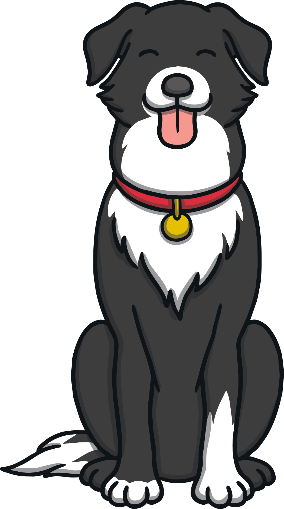 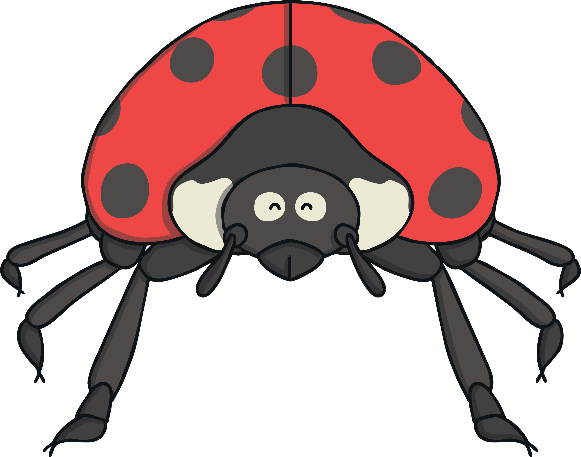 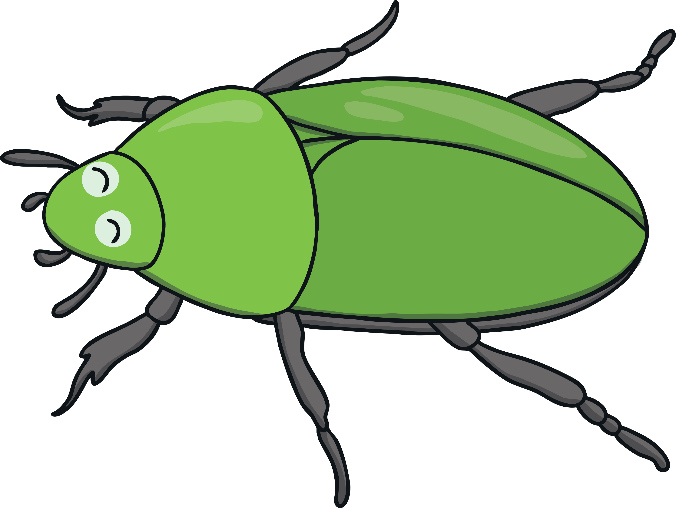 As the party finished, they all collapsed on the grass. “I think it’s time for party food,” said Lucy. “Who’s hungry?” 
“Me!” replied Kit and Sam.
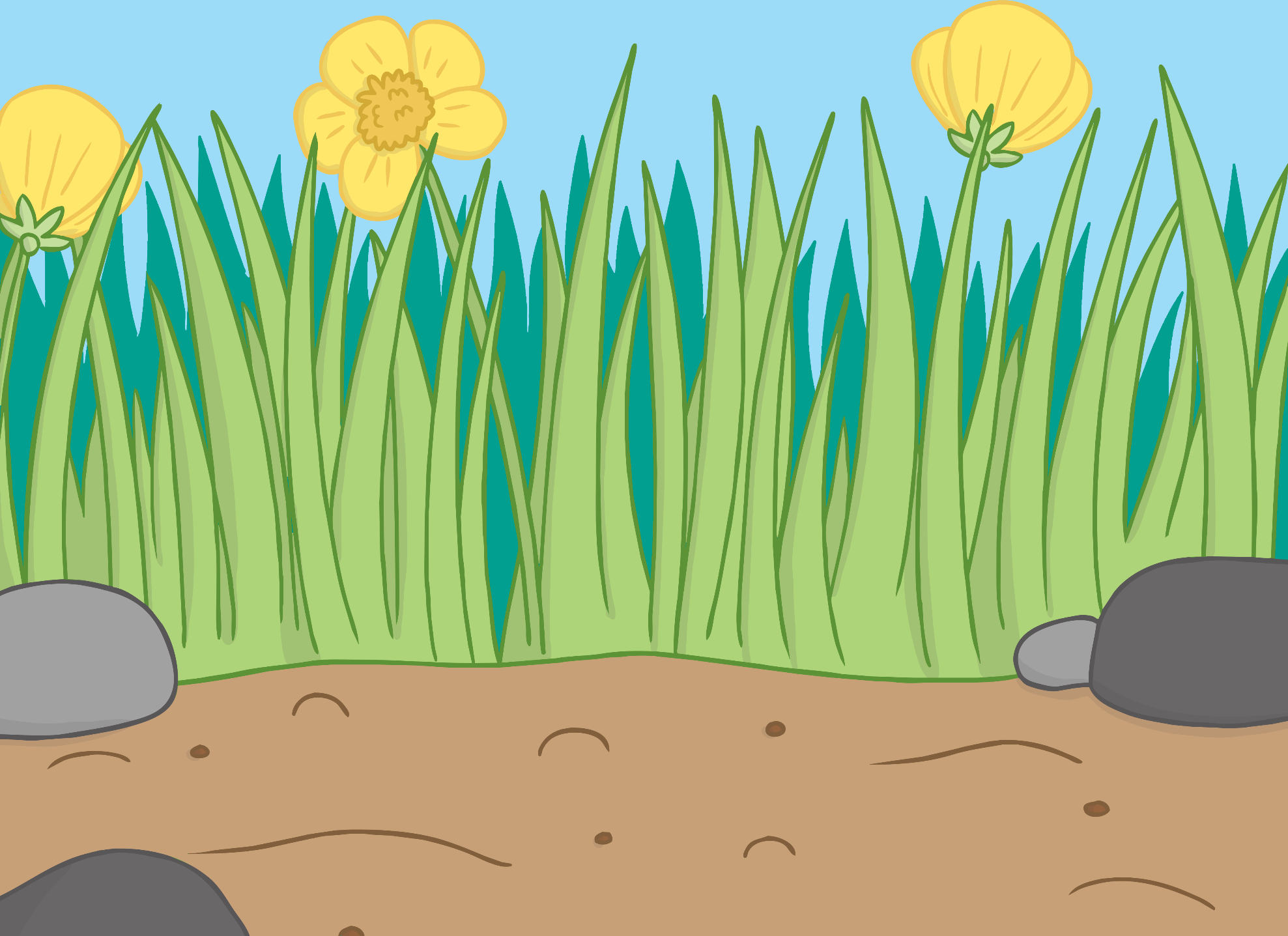 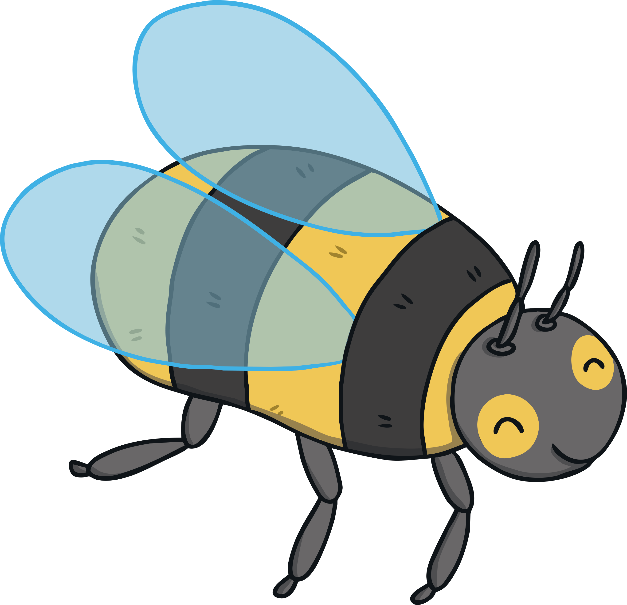 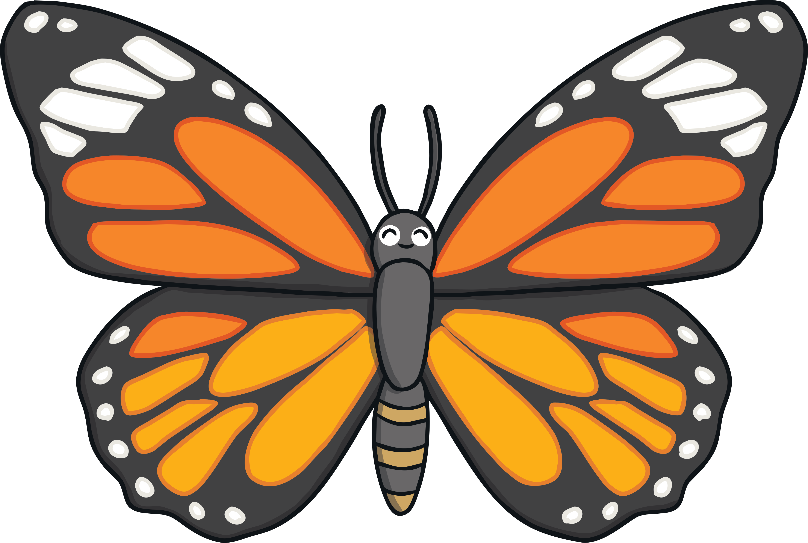 Teach
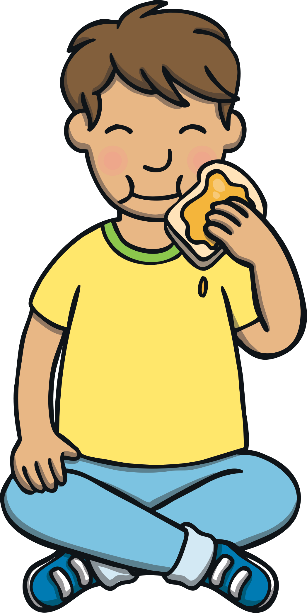 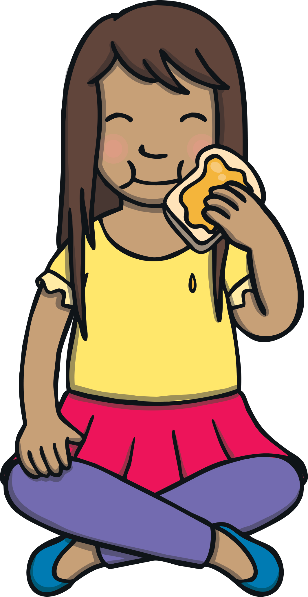 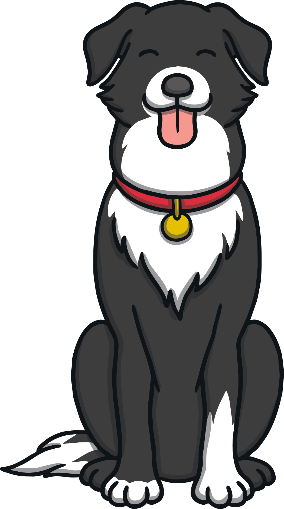 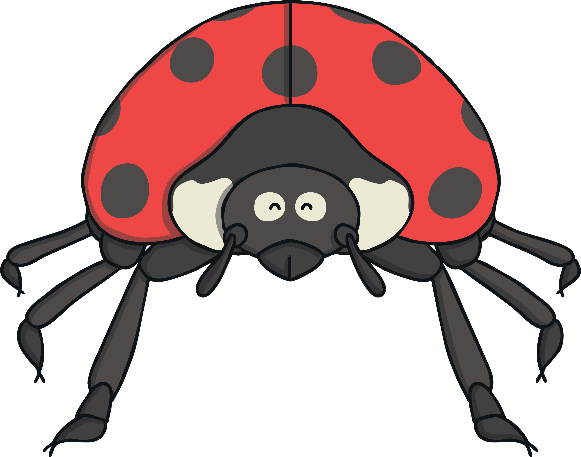 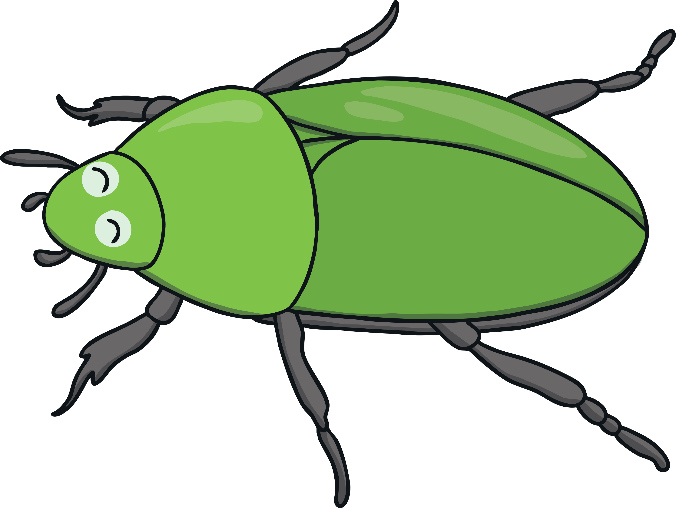 “Thanks for the honey, Betty,” said Kit. “It has been great to meet you all. I thought our minibeast adventure was scary at first but it has turned out to be really fun.”
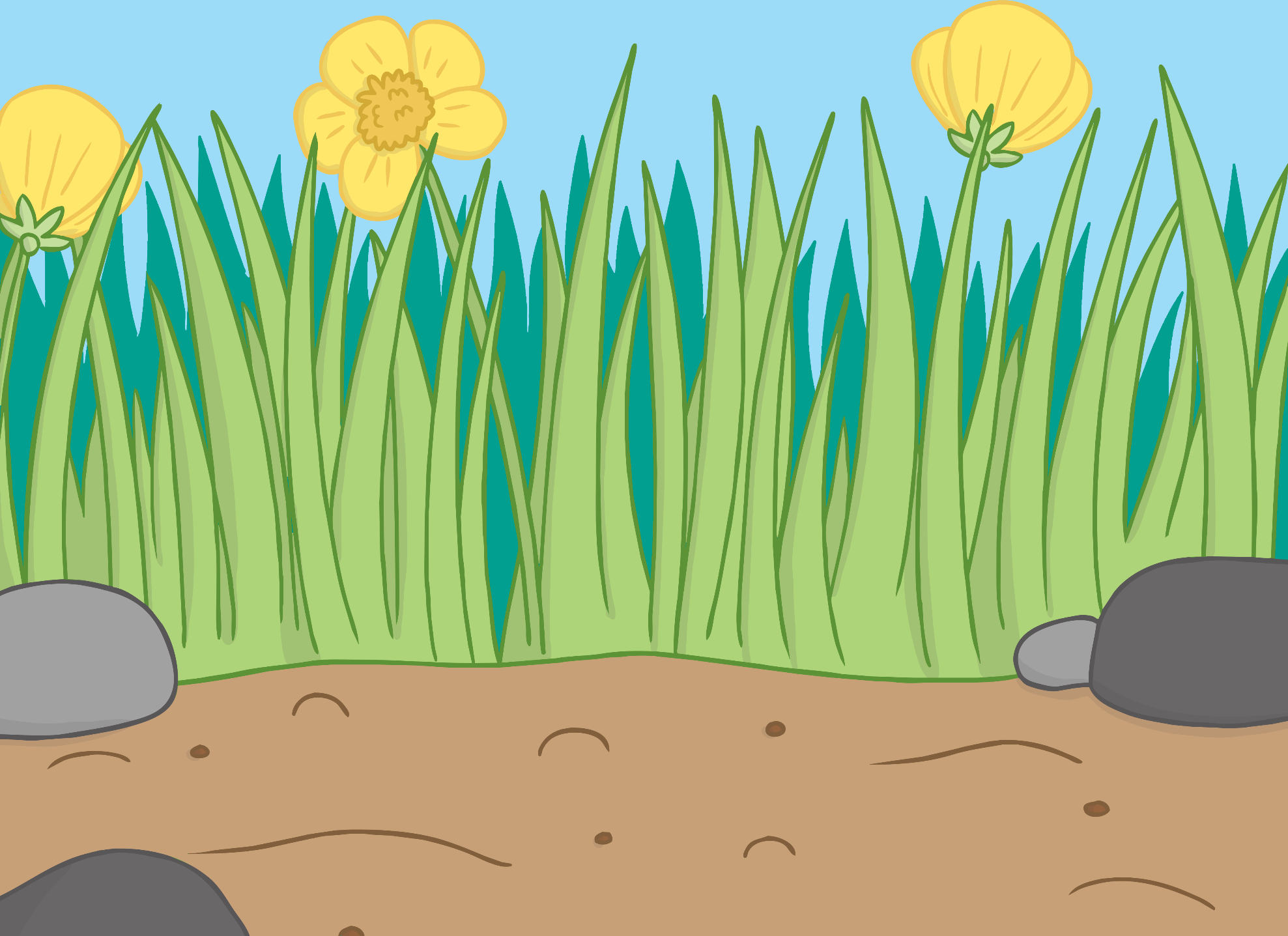 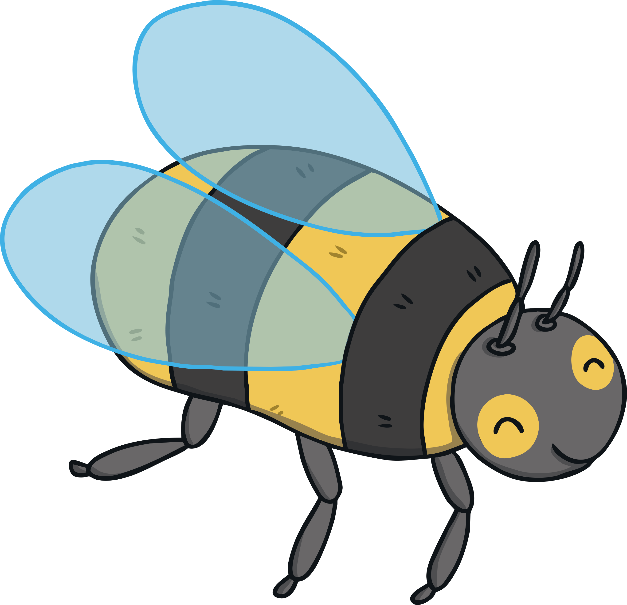 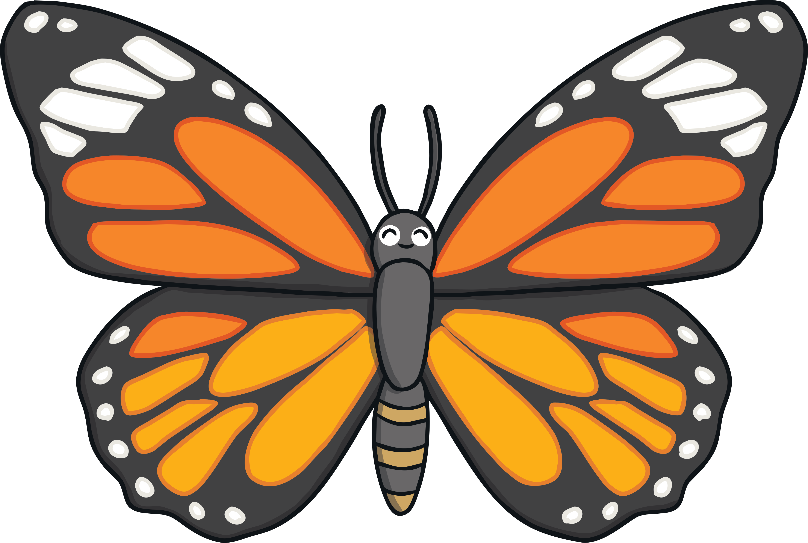 Teach
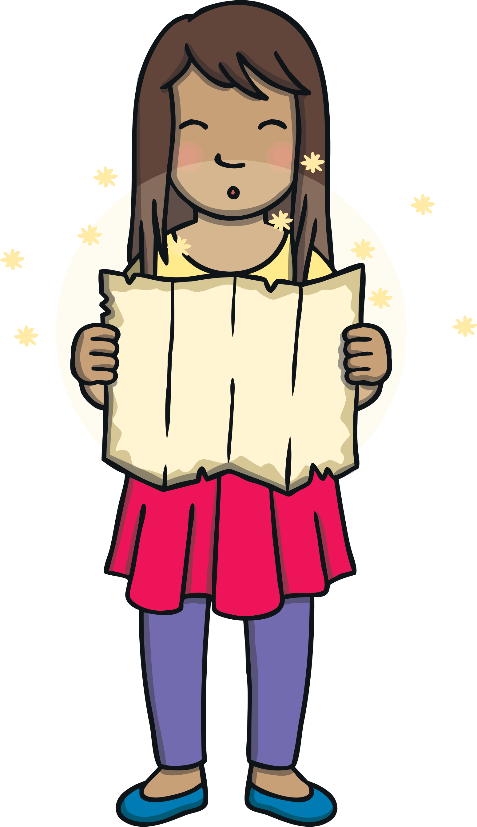 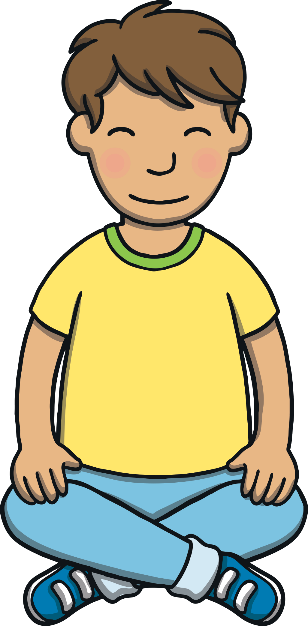 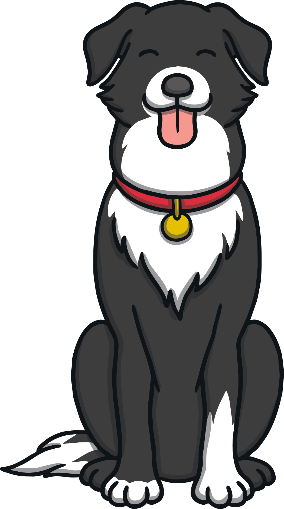 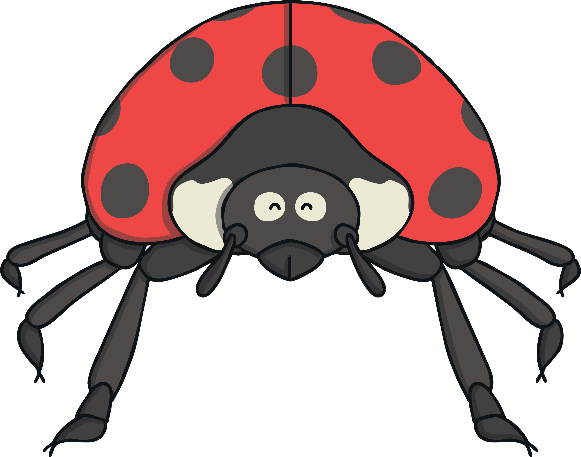 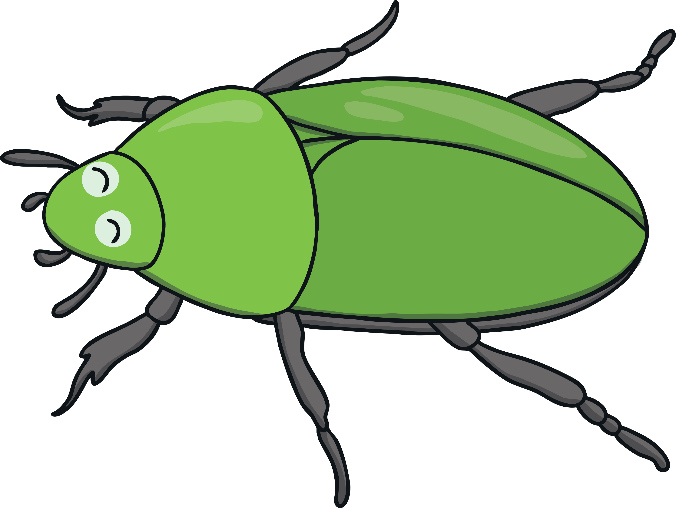 Sam got out the magic map. “It’s time for us to go,” she said, “but we’ll be back to visit again – especially now we know that you live just at the end of our garden!
Today, we have learnt to write sentences with words containing…
y
saying /igh/
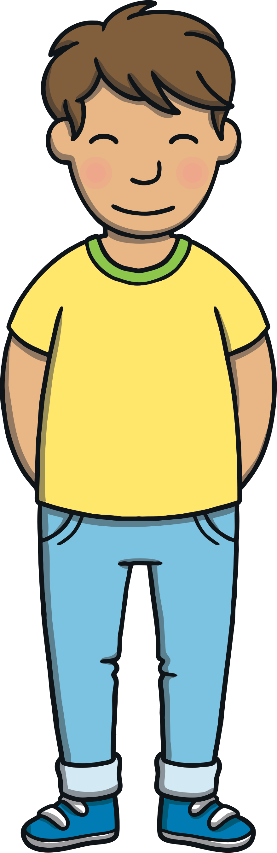 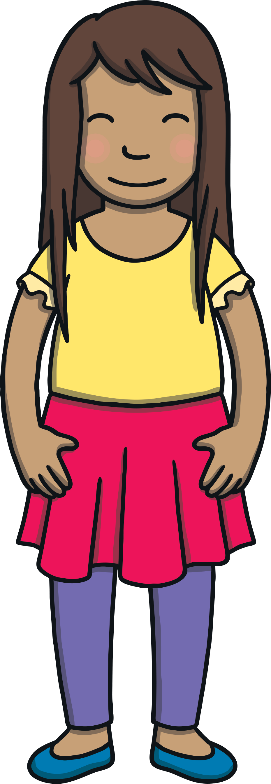 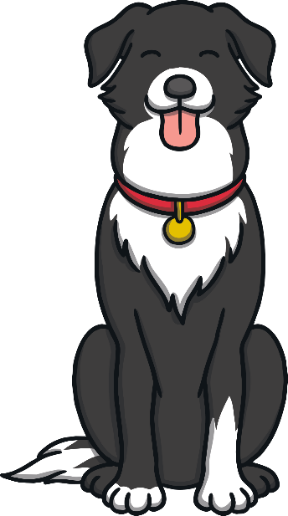 We have also learnt that every sentence must begin with a capital letter and end with a full stop.